The Universe
LO: Describe historical models of the solar systemSLE: Meet or exceed NGSS
Checkpoint Quiz on Models of the solar system: 
What motivated ancient astronomers before the Greeks to study the stars and planets? 
Who first proposed a geocentric model of the solar system? 
Why did the Greeks reject Aristarchus’ model of the solar system? 
List two of Galileo’s discoveries that provided evidence for the heliocentric model of the solar system. 
Draw a basic diagram of Artistotle’s model of the solar system. Label the sun, the earth, the moon, and the stars.  (The other planets don’t have to be in any particular order for this question.)
Tools of Astronomy:
Optical Telescopes: Use visible light to examine objects not visible to the naked eye. 
Types of optical telescopes: 
Refracting: Uses two glass lenses connected by a tube. 
Reflecting: uses mirror to gather light and concentrate it at a single location.
Optical Telescopes in Space:
On Earth, magnification in very large telescopes is limited because the atmosphere refracts light. To solve this problem, starting in the 1990s, robot telescopes have been placed in orbit above the atmosphere.
Using Non-Visible Parts of the Electromagnetic Spectrum”
Beginning in the early 1900’s, astronomers have used parts of the electromagnetic spectrum not usually detected by human senses, using these tools: 
Radio telescopes: allows us to detect total energy produced by stars 
Infrared photography: allows us to see into gas clouds 
Spectroscopes: allow us to calculate the motion of stars and galaxies, and to determine the composition of stars and planets. 
X-rays: allows us to detect very powerful events like supernovae and the creation of black holes.
Using spectroscopes and optical telescopes, and a knowledge of the Doppler Effect, in 1922 American astronomer Edwin Hubble was able to discover that the universe is rapidly expanding.
Homework:
LO: Identify and describe tools used by modern astronomers. 
SLE: Meet or exceed NGSS 
Read p. 8-13 
Respond to review questions on p. 13
Moons of Our Solar System:
Natural or man-made objects that orbit around planets are called satellites. If the satellite is large enough to have enough gravity to be spherical, it’s called a moon.
Earth’s Moon:
Features of Earth’s moon: 

Age: about 4.5 billion years (Earth is 4.6 billion years old) 
Composition: rock that is identical to Earth’s rock. 
Surface: Covered with low mountains, smooth plains and impact craters from meteors. 
Atmosphere: none
Mass: 1/6 of Earth’s mass (16%) 
Surface temp: -170 to 134 C 
Period of rotation: 28 days 
Period of revolution: 28 days
The origin of the moon:
The rock found on the moon is chemically identical to the rock on Earth. Scientists currently believe that, early in Earth’s history, a massive asteroid collided with Earth. Some of Earth’s molten material was ejected into orbit around Earth, and when it cooled it became our moon.
Phases of the moon:
Eclipses:
Lunar Eclipse: When the earth comes between the sun and the moon and casts its shadow on the surface of the moon. 
Solar Eclipse:  When the moon comes between the earth and sun and casts its shadow on part of the earth.
Moons of other planets:
Mars: 2 moons, Phobos and Deimos 
Jupiter: 67 at last count. The most massive of these, Ganymede, Callisto, Io and Europa, were discovered by Galileo and are called Galilean satellites. Io is very close to Jupiter, and the gravitational tug causes it have almost constant volcanic eruptions.
Saturn: 62 moons at last count.  One of them, Titan, is the largest moon in the solar system.  Another moon, Enceladus, is covered in frozen water. Methane eruptions from Enceladus is probably the cause of Saturn’s rings.
Homework:
LO: Describe moons of our solar system 
SLE: Meet or exceed NGSS 
Read p. 110-116 
Review questions p. 117
LO: Describe the planets of our solar system. SLE: Meet or exceed NGSS
Checkpoint quiz on moons and the solar system: 
List the planets in order, starting from the sun and going outwards. 
Which planets of the solar system are gas giants? 
Draw and label all the phases of the moon, starting with a new moon and ending with a full moon. 
Why can we never see the “back” side of the moon? 
Describe the origins of the moon (the one that goes around the earth).
LO: Describe the planets of our solar system: SLE: Meet or exceed NGSS
Checkpoint Quiz on the Planets: 
Name the planets in order, starting from the sun and moving outward. 
What terrestrial planet is the largest? 
What is the main gas in Mars’s atmosphere? 
What gas is Neptune mostly made of? 
Which planet has no moons?
Cause of Seasons on Earth:
LO: Model features of the Earth-Moon-Sun planetary system SLE: Meet or exceed NGSS
Modeling the motion of the Earth: 
Draw a color diagram that shows the Earth’s motion around the sun. Place the earth’s axis correctly in its orbit, and show which part of the earth is in sunlight or darkness. Include the dates of the solstices and equinoxes. 
Answer these questions about this model: 
During what part of the year is the north pole in total darkness? 
During what part of the year does the northern hemisphere have the greatest number of daylight hours? 
On June 22, which city has shorter days, Mexico City, Seattle, or San Francisco? Why? 
During which part of the year does the whole earth have about the same number of daylight hours? 
On what day does Seattle have its shortest day?
Human Space Exploration:
Rockets: 
So far, rockets are the only vehicles that humans have made that can produce enough acceleration (for its mass) to escape Earth’s gravity.
Escape Velocity: 
To escape the gravitational pull of the earth, an object must travel at a velocity of 11 km/s.
Orbital Velocity: 
To maintain a sustainable orbit around the earth, an object must be traveling at a velocity of at least 8 km/s.
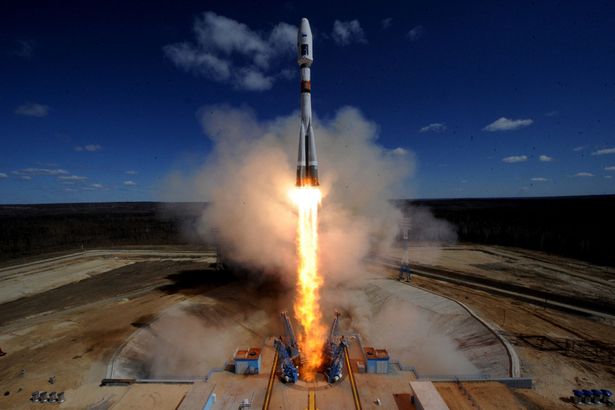 How Rockets Work (Thank you, Isaac Newton):
Artificial Satellites:
Human-made satellites are launched into space by rockets, and perform many useful tasks: 
Monitor weather patterns
Track movement of tectonic plates 
GPS
Communications 
Military surveillance
Monitor health of crops, forests and ocean ecosystems
Space Telescopes
Types of Satellite Orbits: 
Low Earth Orbit (LEO): The satellite travels a few hundred Km above the earth. This allows satellites to get clear images of Earth, but they are out of communication much of the time.
Polar Orbit: A LEO that goes around the earth over the poles
Geostationary Orbit (GSO): The satellite orbits the earth at the same speed as the earth’s rotation, so that it stays over the same spot all the time. GSOs are much higher than LEOs.
Deep Space Probes:
Except for the moon, all human exploration of space so far has been with robotic space probes. The first space probe was sent to the moon in 1959. By 2012, space probes had been sent to every planet in the solar system.
Timeline of Human Space Exploration:
1926: Robert Goddard (USA) launches first successful liquid fuel Rocket. 
1944: German V2 rocket becomes first manmade object to leave Earth’s atmosphere
1957: USSR launches Sputnik, first artificial satellite into orbit around Earth.
1957: USSR launches first animal into orbit, the dog Laika
1959: First space probe to the Moon, Luna 1 (also the first object to leave Earth orbit) 
1961: US launches first primate into space (Ham, a chimp) 
1961: USSR launches first human into orbit 
1963: First woman in space (USSR)
1969: First human on Moon (USA) 
1971: First probe to Orbit Mars (Mariner 9, USA) 
1974: First probe to Venus and Mercury (Mariner 10, USA) 
1976: First probe lands on Mars (Viking, USA) 
1986: First space station (Mir, USSR) 
1991: First orbit of Jupiter (Galileo, USA) 
1998: International space station launched
2012: First human-made object to leave the solar system (Voyager 1, USA) 
2015: First probe to Pluto (New Horizons, USA)
LO: Identify ways that humans have explored space SLE: Meet or exceed NGSS
Homework: 
Read and take notes on p. 134-143 
Review questions p. 137 (due Monday)
Life Cycle of Large and Small Stars:
Homework:
LO:  Describe the life cycle of large and small stars 
SLE: Meet or exceed academic standards 
Read p. 40-45 
Draw a color diagram of the life cycle large and small stars. Include  a title (The Life Cycle of Stars), the name of each stage, a picture of the star at each stage, and 1-2 sentences about what happens to the star at each stage.
Cosmology: looking at the universe all at once
Cosmology: the study of the structure, origin, and eventual fate of the universe as a whole. 
Two major cosmological theories: 
Steady State Theory: The universe has always existed in more or less its current state, and always will.  (most accepted until 1960s-1970s)) 
Big Bang (Inflation) Theory: The universe began as a singularity, and suddenly expanded outwards (currently most accepted theory).
Things to keep in mind about the Big Bang:
The Big Bang (inflation) began about 13.8 billion years ago, and is still occurring. 
At the level of galaxies and smaller, gravity is a much stronger influence than inflation. 
The universe is not expanding into a pre-existing space; space itself is expanding. (At the beginning of the big bang, the total volume of the universe was zero.)
Evidence for the Big Bang:
Hubble‘s observations of the red shift of distant galaxies can only be explained by an expanding universe. 
In the 1960s, two engineers (Arno Penzias and Robert Wilson) accidentally discovered background microwave radiation left over from the big bang: 
https://www.youtube.com/watch?v=1kqWWLpyMpY
3. Recent observations of older (more distant) galaxies reveal that they contain far fewer heavy elements than newer (closer) galaxies.
Eventual Fate of the Universe:
The eventual fate of the universe depends on the total amount of mass and energy in the cosmos: 
If the mass is high and energy is low, gravity will eventually cause the exapansion to reverse itself (Big Crunch) 
If current expansion continues (mass and energy both low), eventually the galaxies will grow too far apart, new stars will no longer form, and eventually the universe will dissolve into a spread-out expanse of black holes and gas remnants (Big Freeze) 
If expansion accelerates (mass is low and energy high), most of the known universe will suddenly race out ahead of our event horizon (Big Rip). 
Most recent observations support the Big Rip.
LO: Describe the origin and fate of the cosmos. SLE: Meet or exceed NGSS
Checkpoint Quiz on the Big Bang: 
Describe the Big Bang Theory.  
List and describe two observations that give evidence of the Big Bang. 
About how old is the universe? 
What did astronomers think about the origin and fate of the universe before the Big bang theory was accepted? 
Based on recent observations, which end of the universe is most likely: Big Crunch, Big Freeze, or Big Rip?